谋新篇·谱新章·开新局
OfficePLUS 20XX年讲师年会活动庆典
第一篇章：《敬过去》
活动流程
第二篇章：《聚力量》
Activity Process
第三篇章：《向未来》
学习型组织
绩优者为师
中高层管理干部培训
经营管理实践课程
专业序列人员培训
第一篇章
《敬过去》
领导致辞
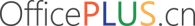 内部讲师队伍建设
87人
分公司试点推荐     供稿分享
上讲台授课实践     课程开发
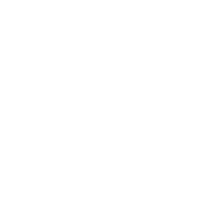 敬过去
外部讲师合作情况
26人
专业咨询机构     监管机构
同业优秀公司     高等院校
Review the Past
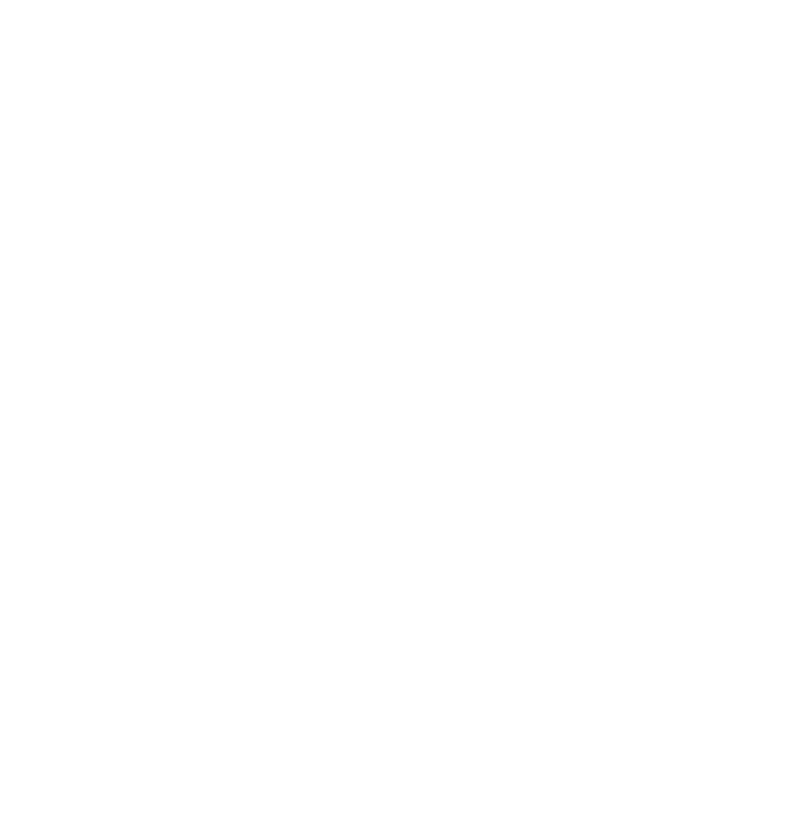 共计
113
讲师资源储备开发
人
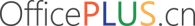 讲师授课情况
敬过去
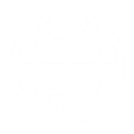 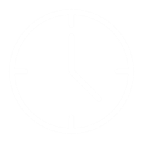 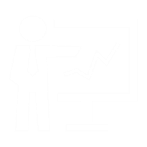 在线授课
线下授课
累计授课
Review the Past
28
36
256
次
小时
次
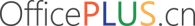 讲师授课风采
插入授课照片
插入授课照片
敬过去
Review the Past
插入授课照片
插入授课照片
授予讲师荣誉称号
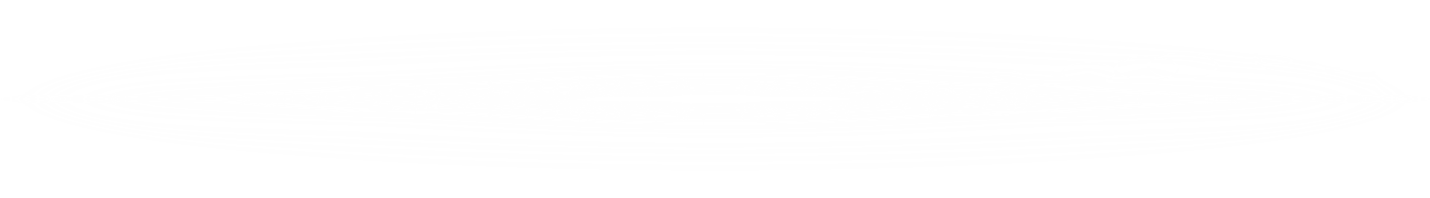 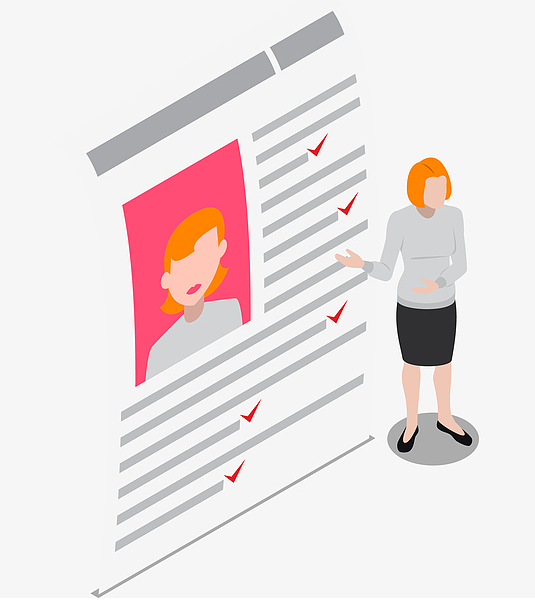 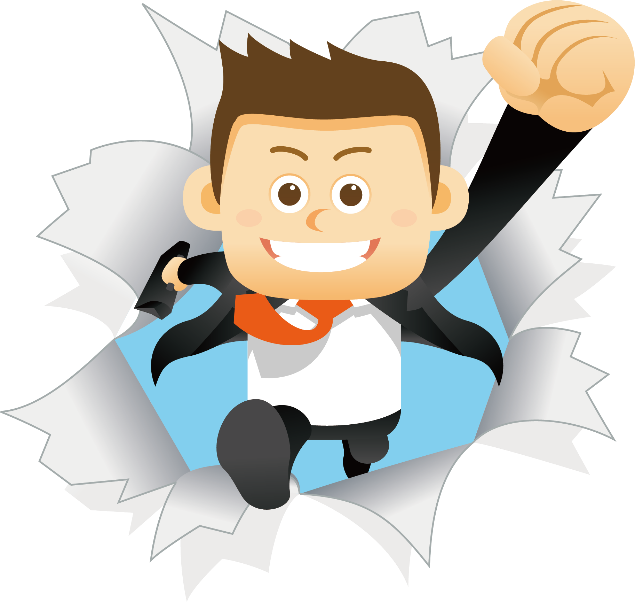 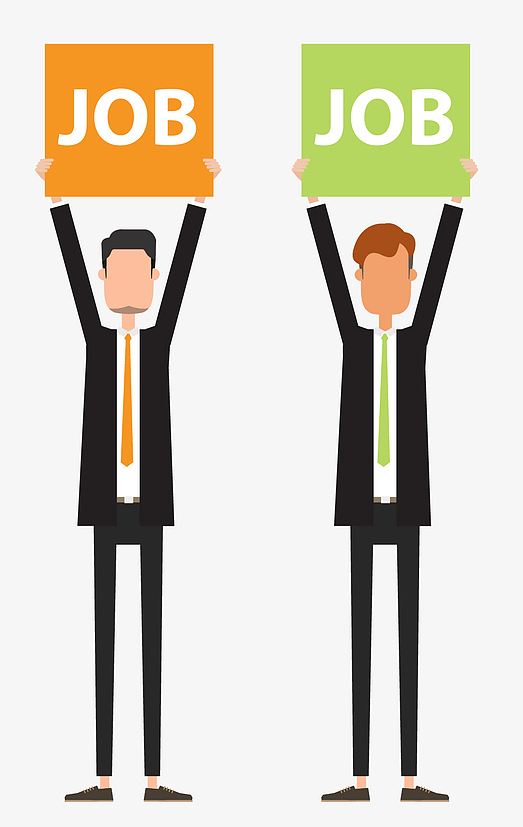 01
02
03
最佳活力奖
最佳敬业奖
最佳新秀奖
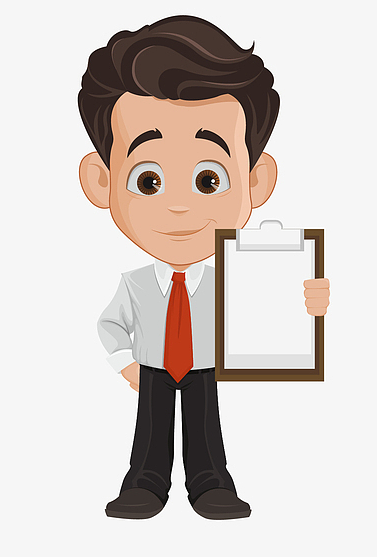 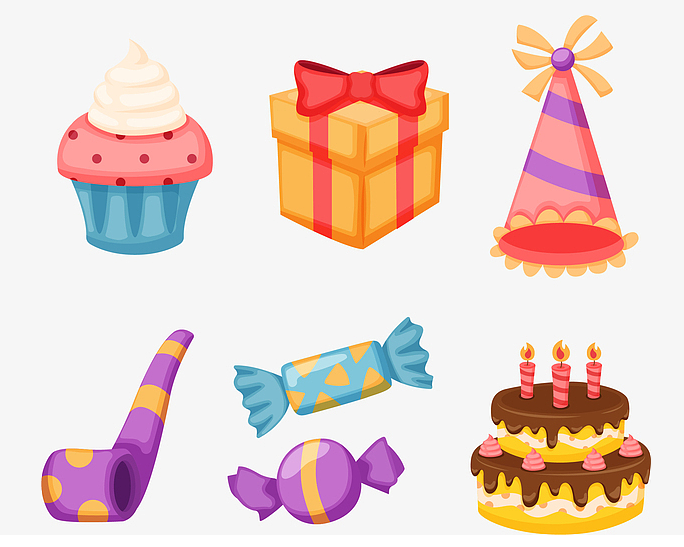 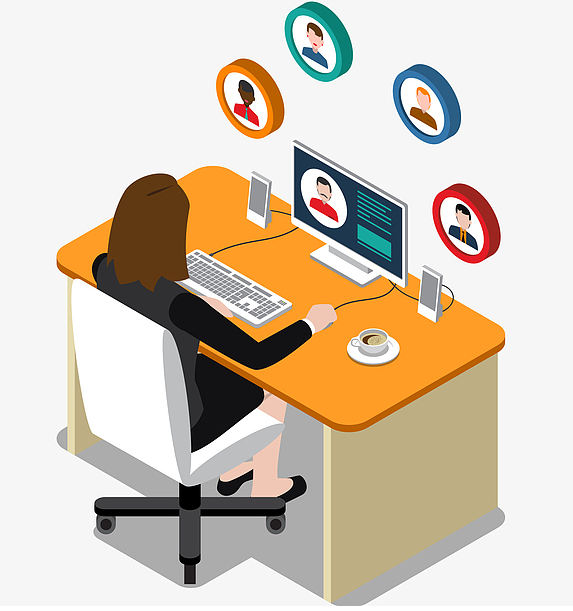 05
06
04
最具钻研精神奖
最具潜力奖
最受欢迎奖
颁奖仪式
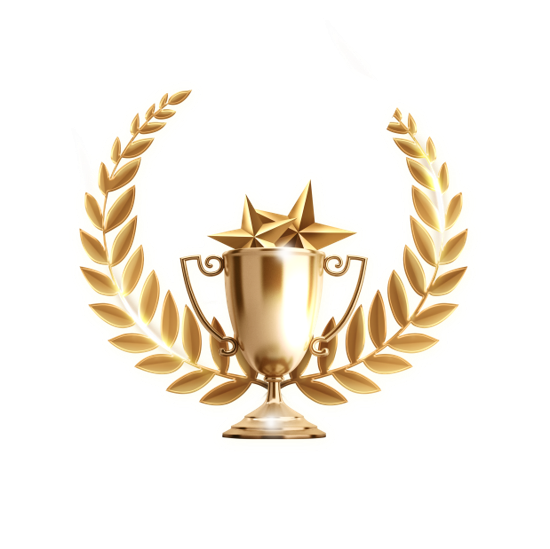 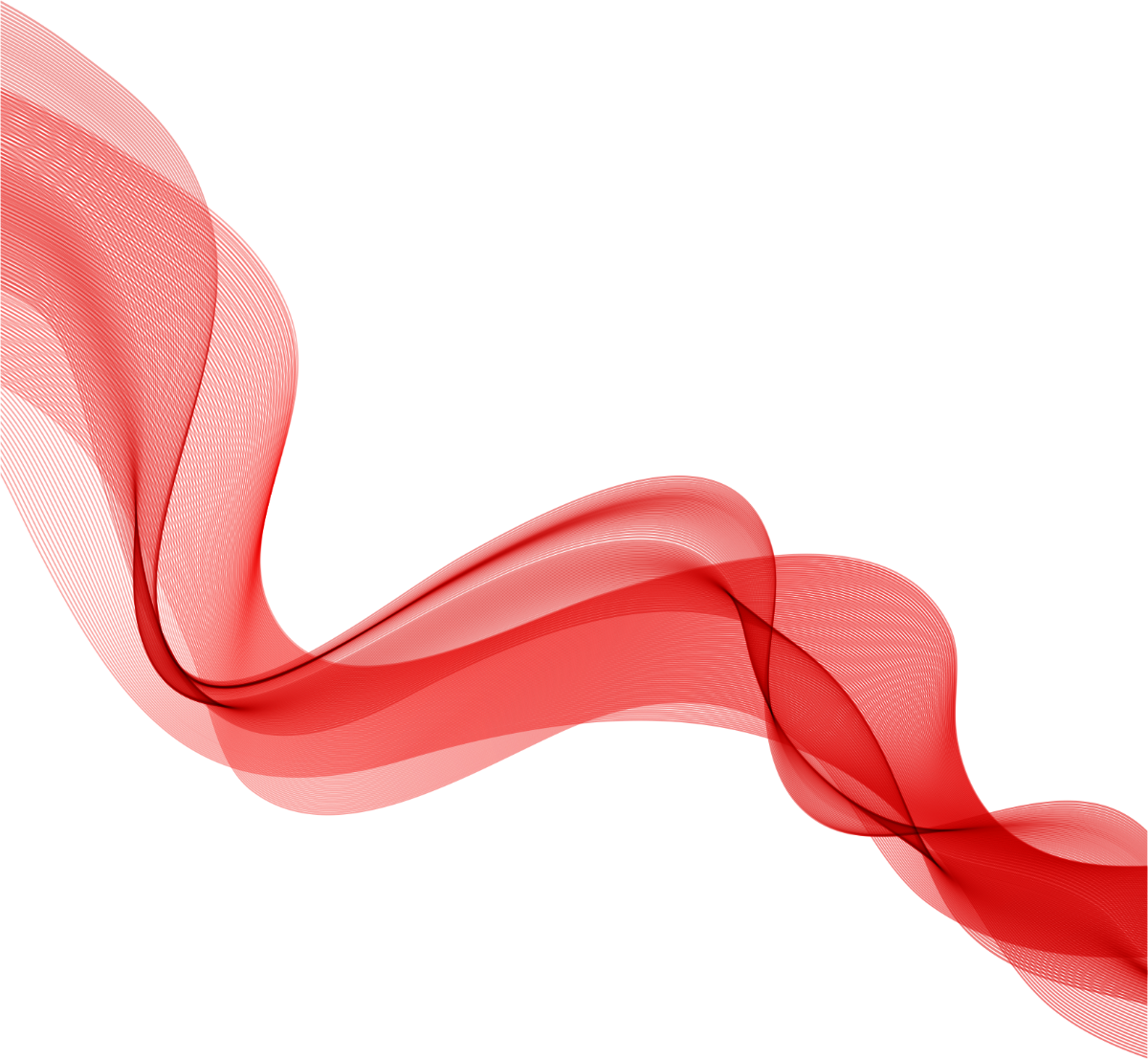 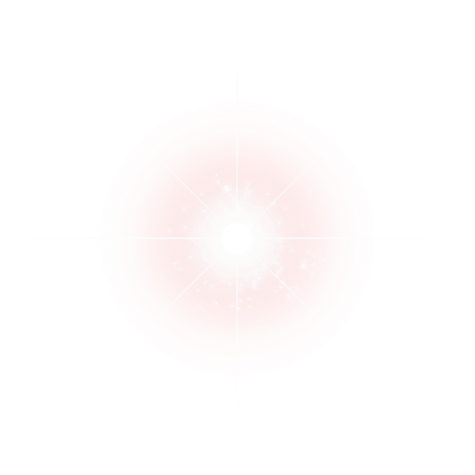 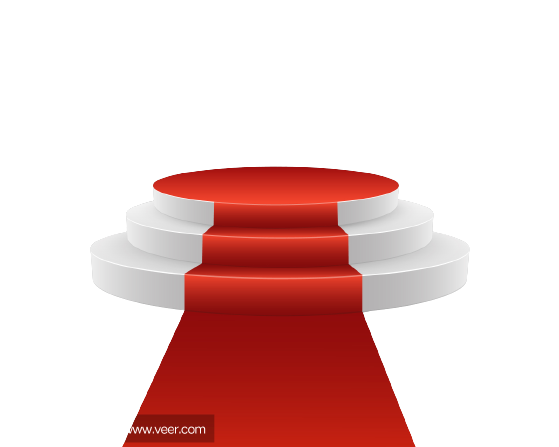 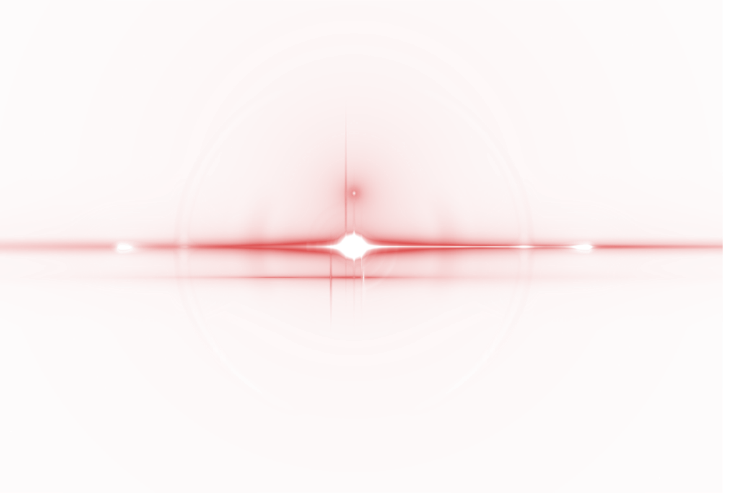 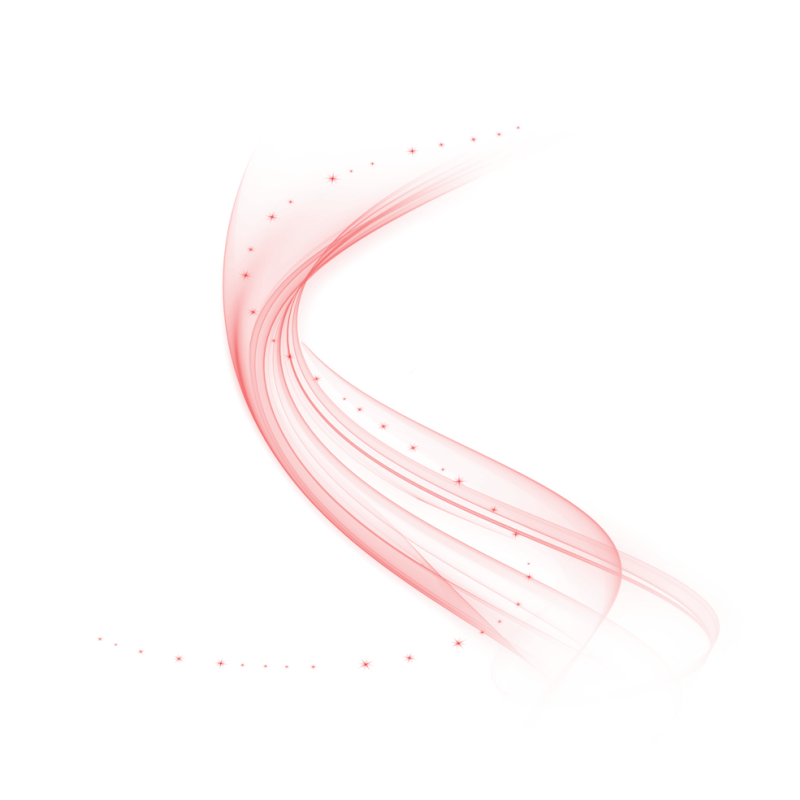 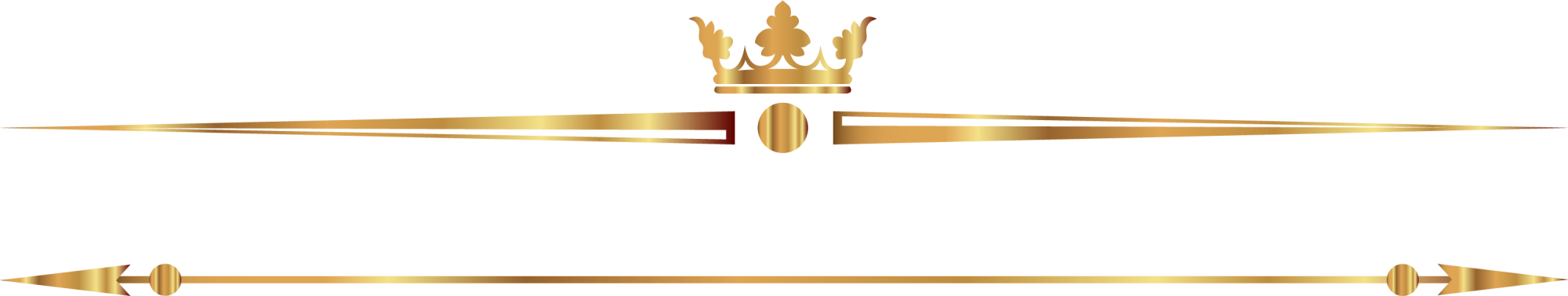 获奖讲师合照
授课讲师获奖分享
凝聚组织智慧
精品课程开发
项目成果发布
积极投稿分享经验
培训联络人支持
第二篇章
《聚力量》
聚力量
工作亮点呈现
开发线上精品课程，产出兼具讲师讲授和动画辅助的高品质课程，聚焦适用人群、提高授课效果转化率，拓宽了后续精品课程使用的角度和路径。
Concentrate Strength
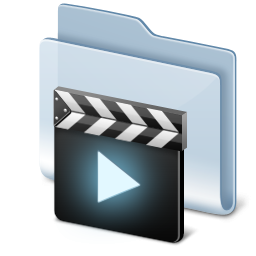 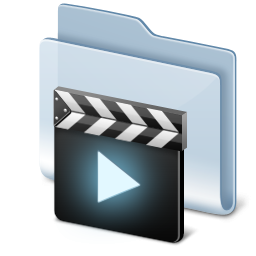 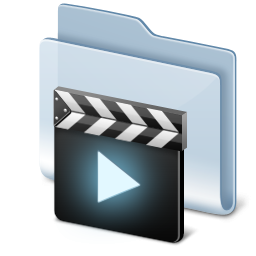 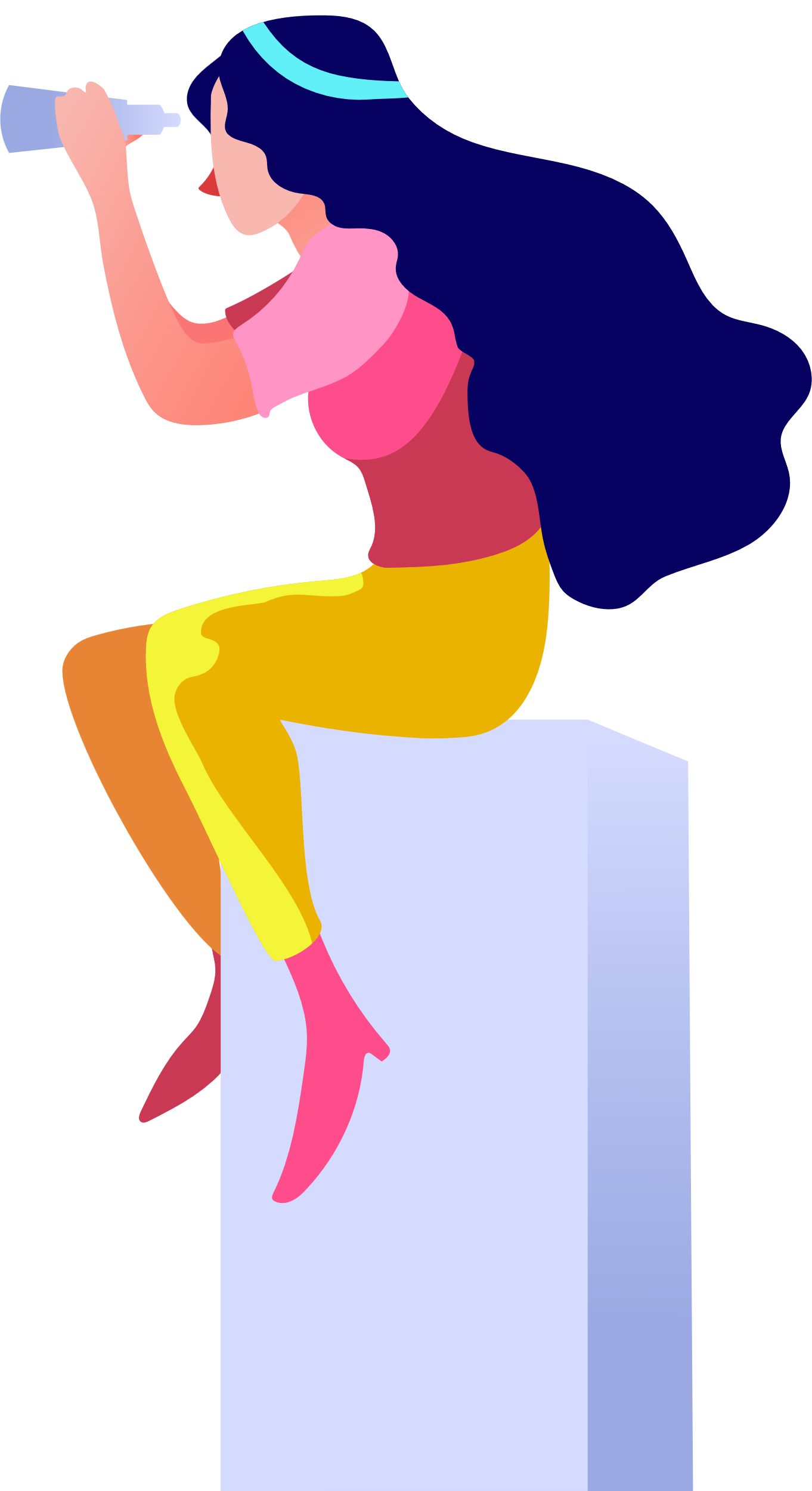 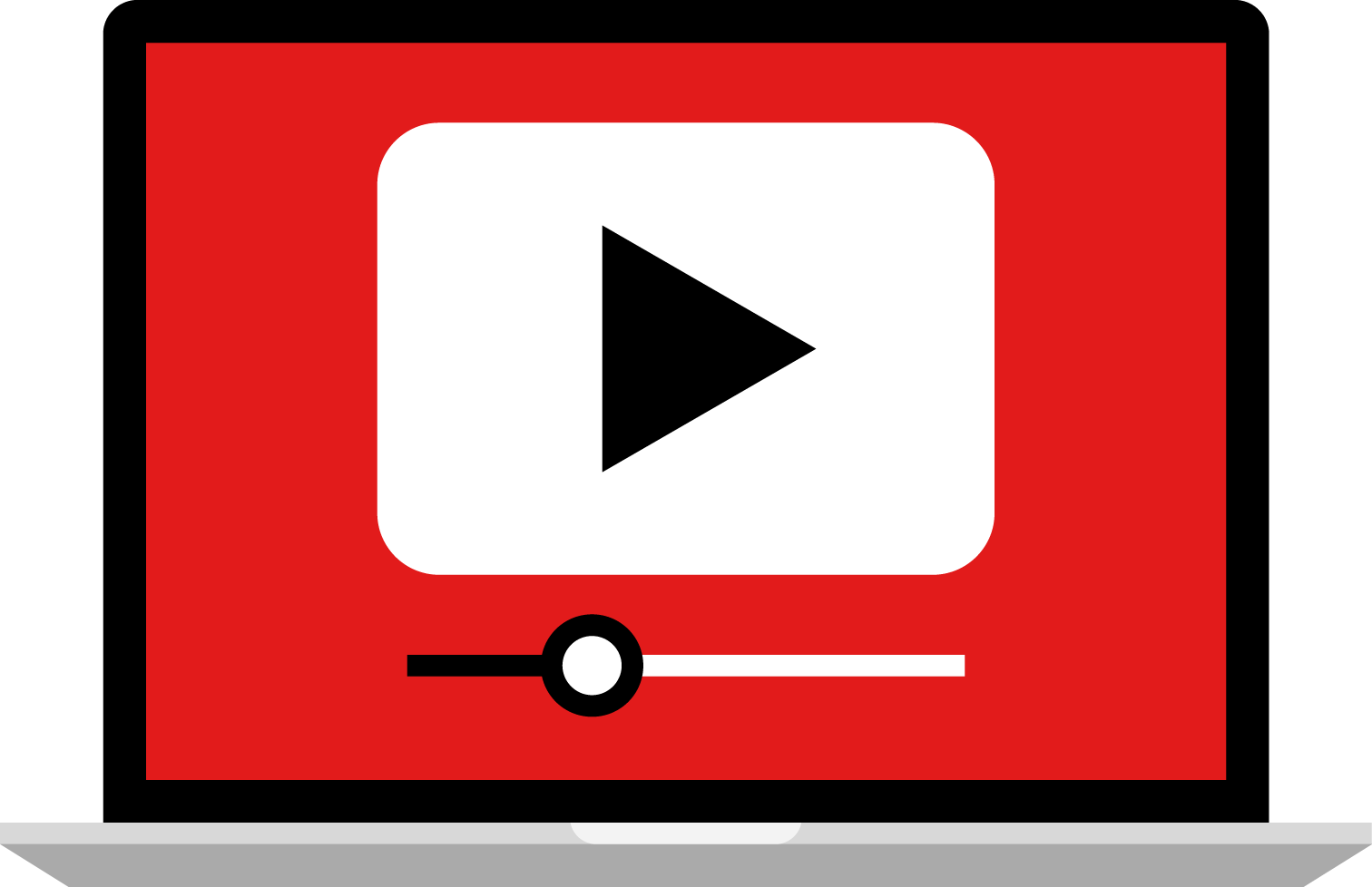 聚力量
项目成果发布
Concentrate Strength
充分整合内部人才资源，通过项目化工作方式同步开展三个课题研究，采用科学的研究方法（如BEI、案例研究、焦点小组访谈等），保证研究内容的科学性和有效性。
此部分可放置图片或文字，突出视觉化呈现效果
此部分可放置图片或文字，突出视觉化呈现效果
此部分可放置图片或文字，突出视觉化呈现效果
聚力量
Concentrate Strength
培训联络人分享
聚力量
学员学习情况
20XX年在线学习项目总、分、子公司共有999人完成在线学习任务，参与率100%，学员人均学习时长505分钟，其中，上海分公司、湖北分公司、青海分公司在学习率和学习进度上均表现优异。
Concentrate Strength
各层级人均学习情况
分公司学习TOP5（按学习进度排名）
分公司
排名
学习进度
1
上海分公司
100%
2
湖北分公司
98.6%
3
青海分公司
95.7%
4
河南分公司
92.9%
5
海南分公司
90.8%
聚力量
Concentrate Strength
优秀学员心得分享
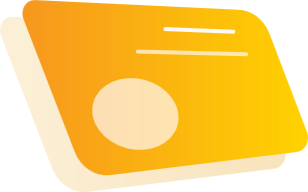 共话人才成长
共建培训生态
讲师赋能培训
故事的力量
组织经验萃取
第三篇章
《向未来》
向未来
Look Into the Future
萃取
赋能
培训
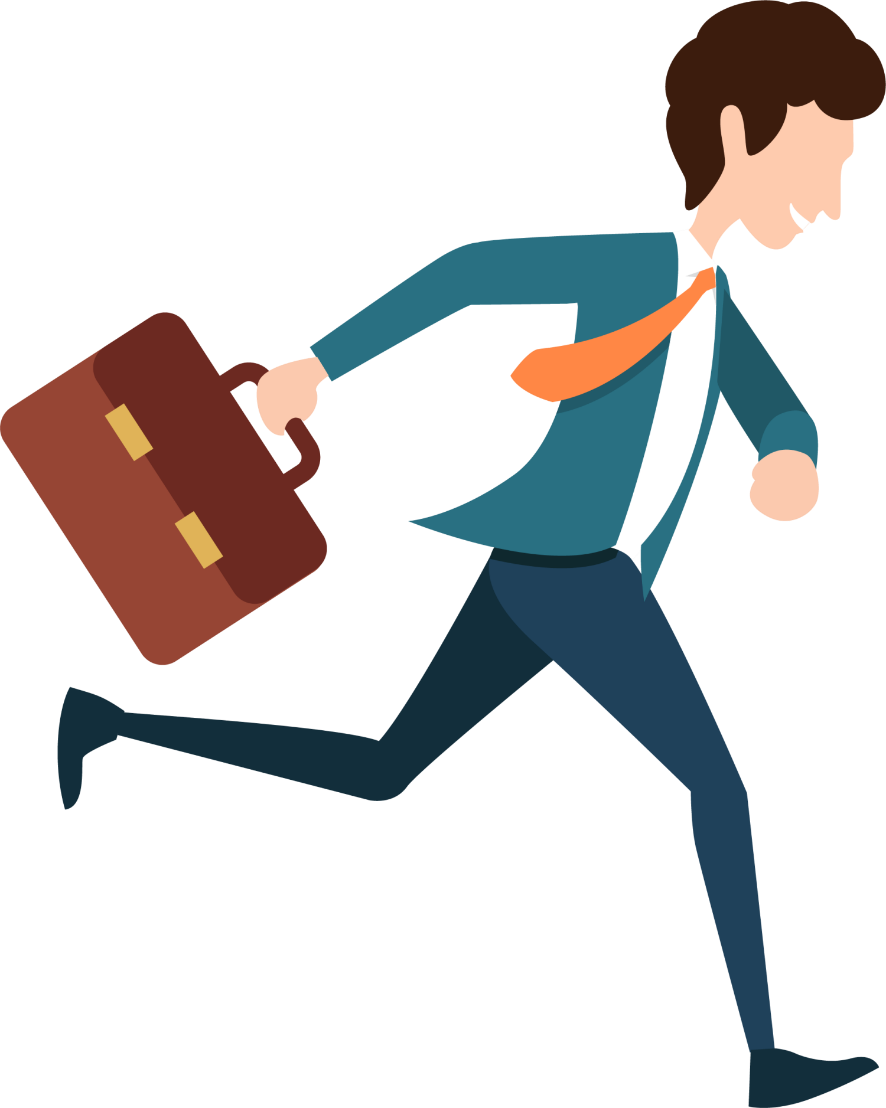 故事
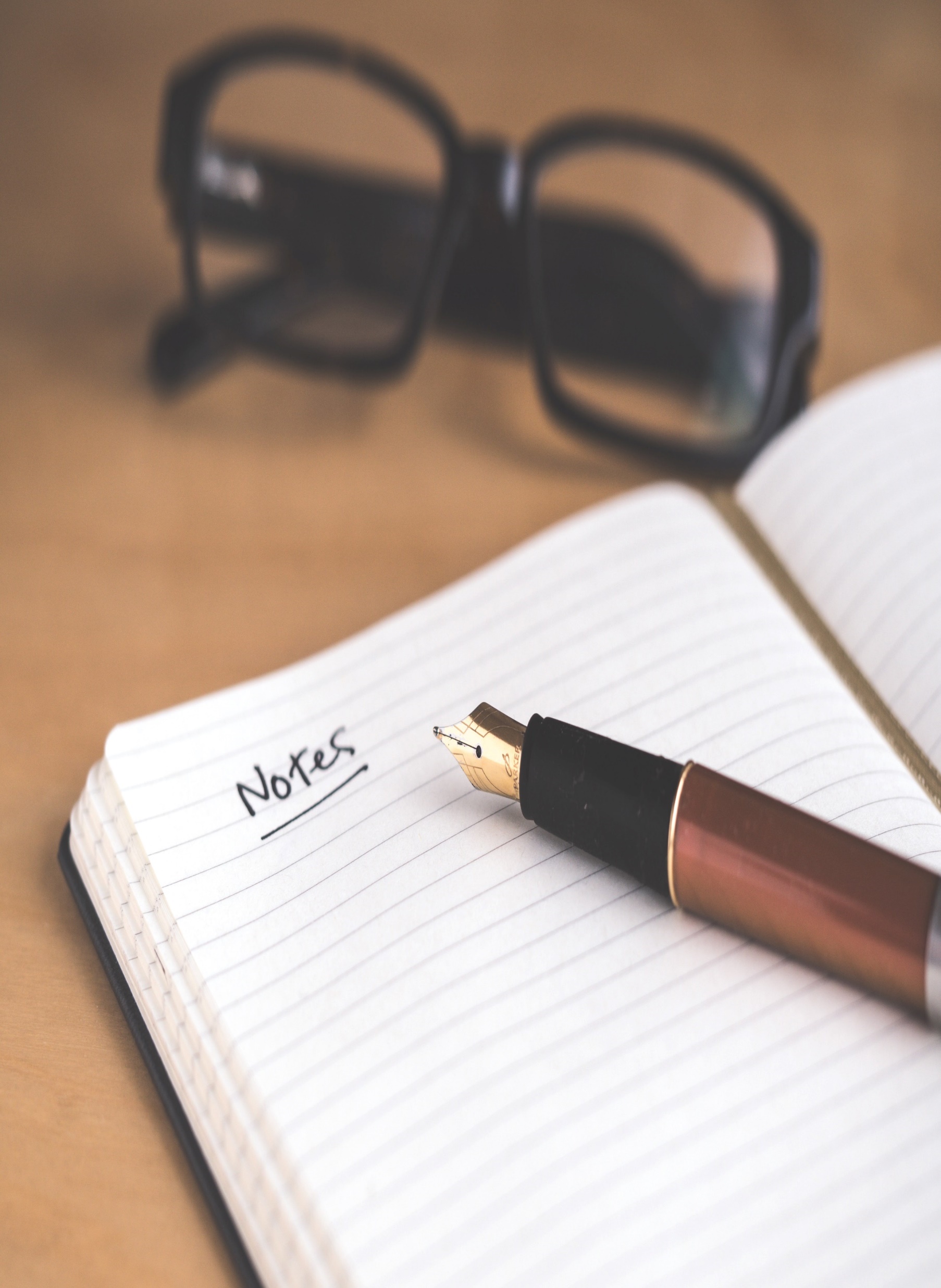 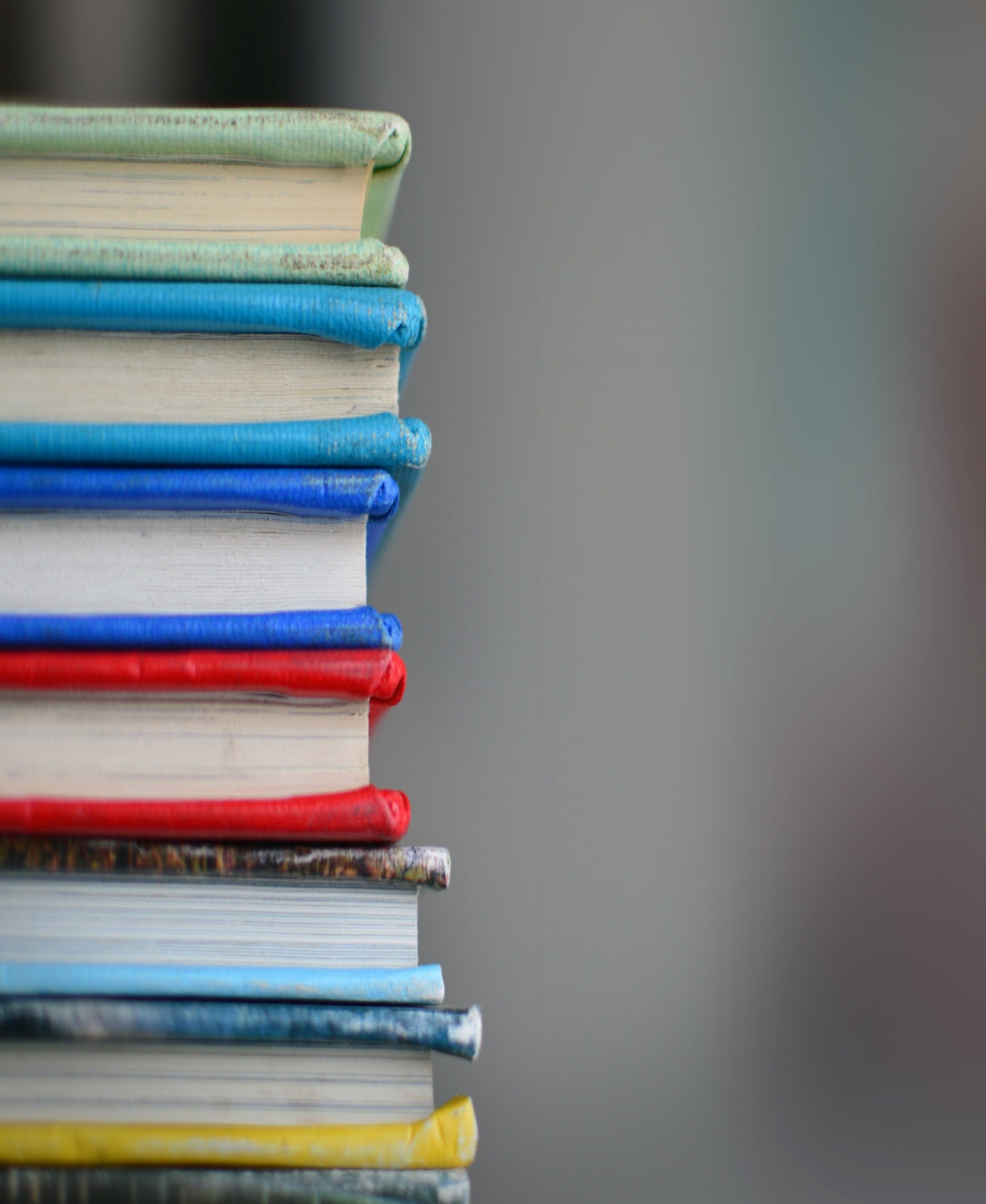 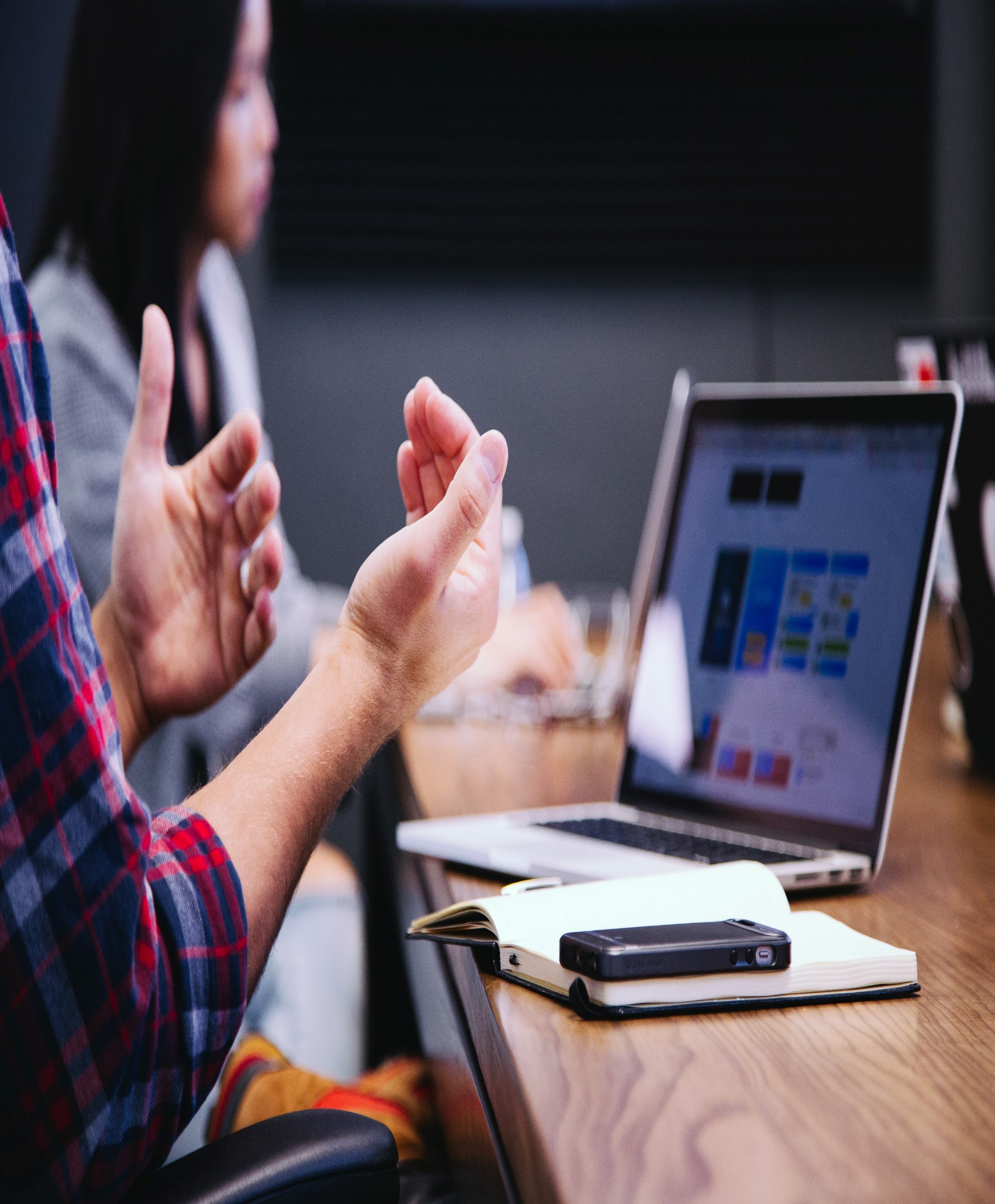 讲师培训赋能
课程1：组织经验萃取
课程2：故事的力量
会议室307
会议室311
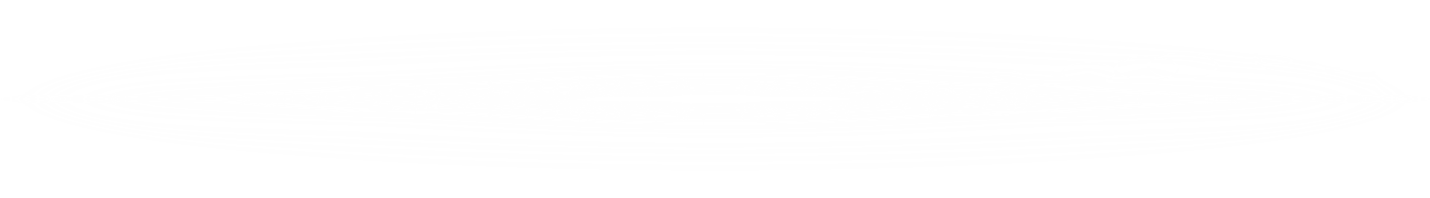 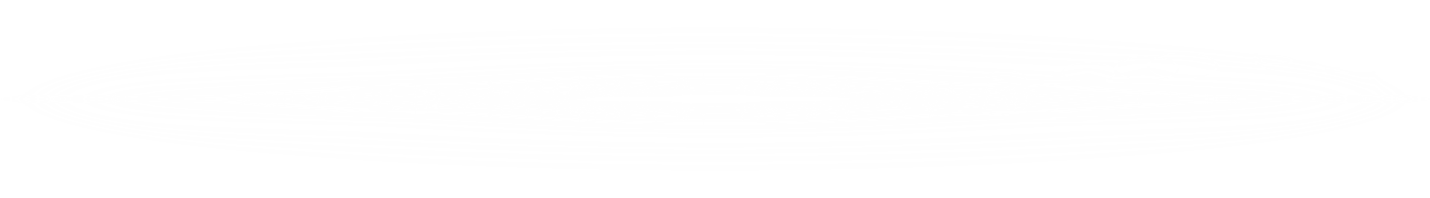 行业培训的方向已经有了新的调整和定位，培训讲师需要重新找到方向，不仅要懂培训，懂学员还要懂课程。我们旨在提供赋能课程，帮助讲师重塑培训的价值，在新形势下助力干部培训开启新局面。
故事的力量，用讲故事的方法，影响他人，推动想法变成现实！在培训中，我们致力与大家探索和掌握故事的力量，在未来实际的业务场景中提升我们每一位领导者的影响力，从而积极正向的鼓舞激发员工实现高绩效。
组织经验萃取是知识管理中常用的一种方法技能，是将隐性经验显性化的有效途径，是组织内部知识管理者和培训管理者必备的工作技能。组织经验即最佳实践，是介于理论和企业专家案例之间的可以复制的方法论。
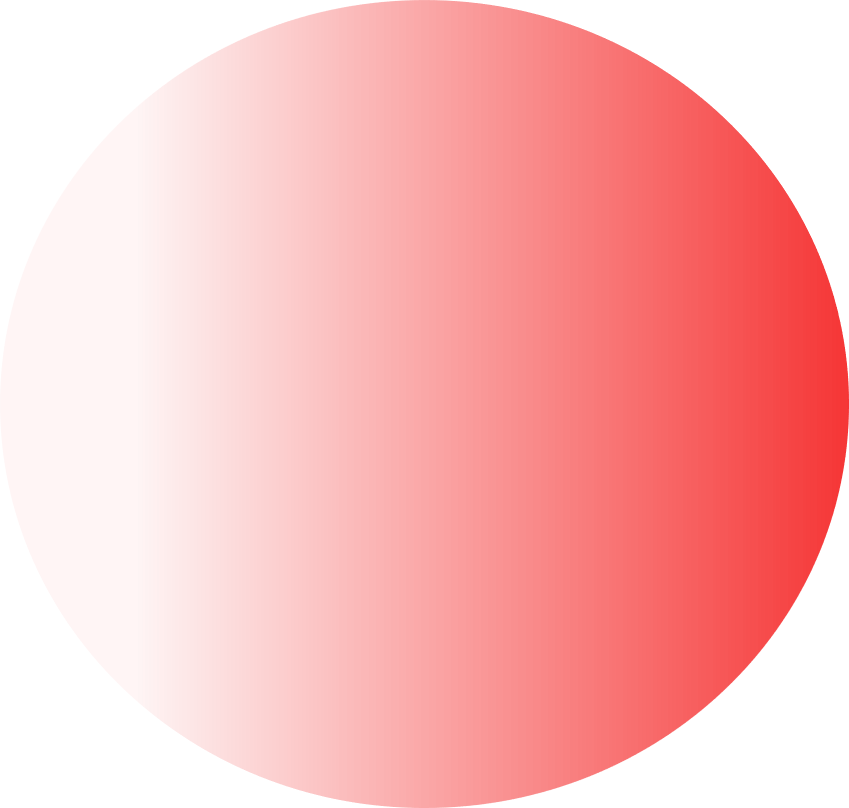 讲师力量
讲师力量
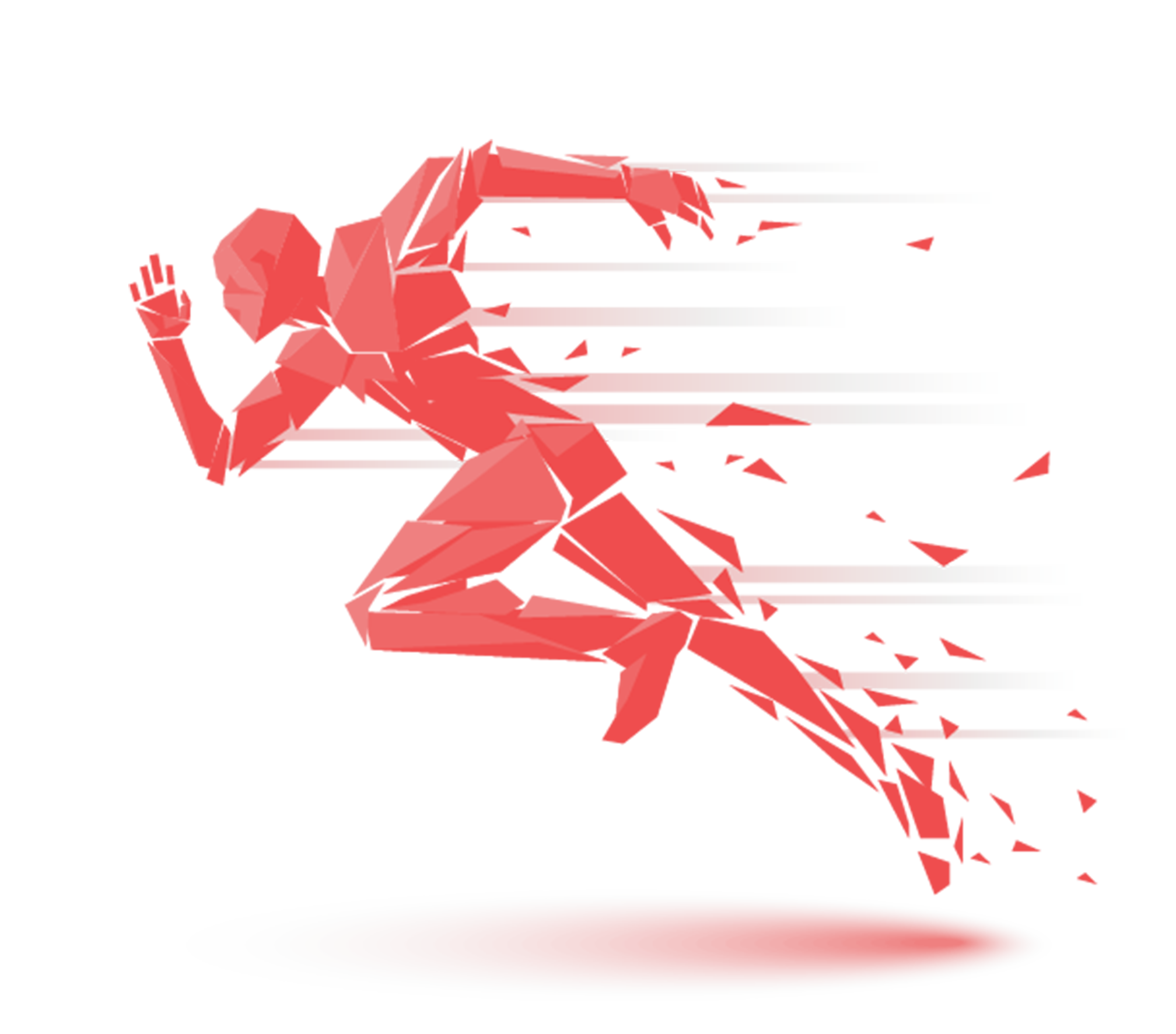 助力腾飞
助力腾飞
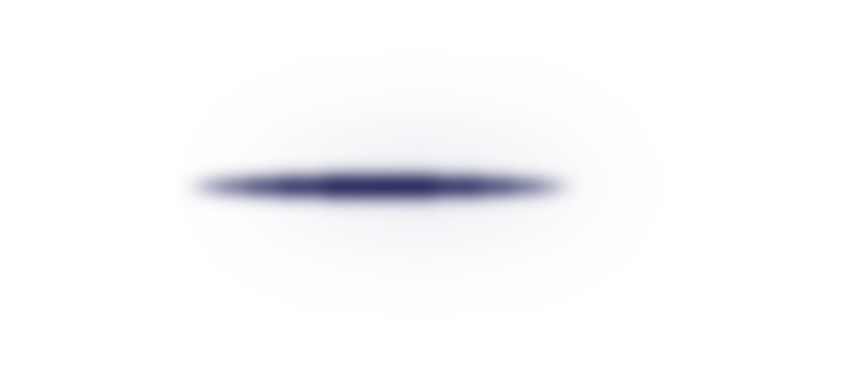